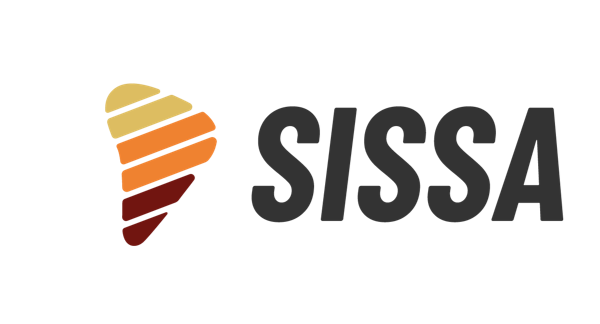 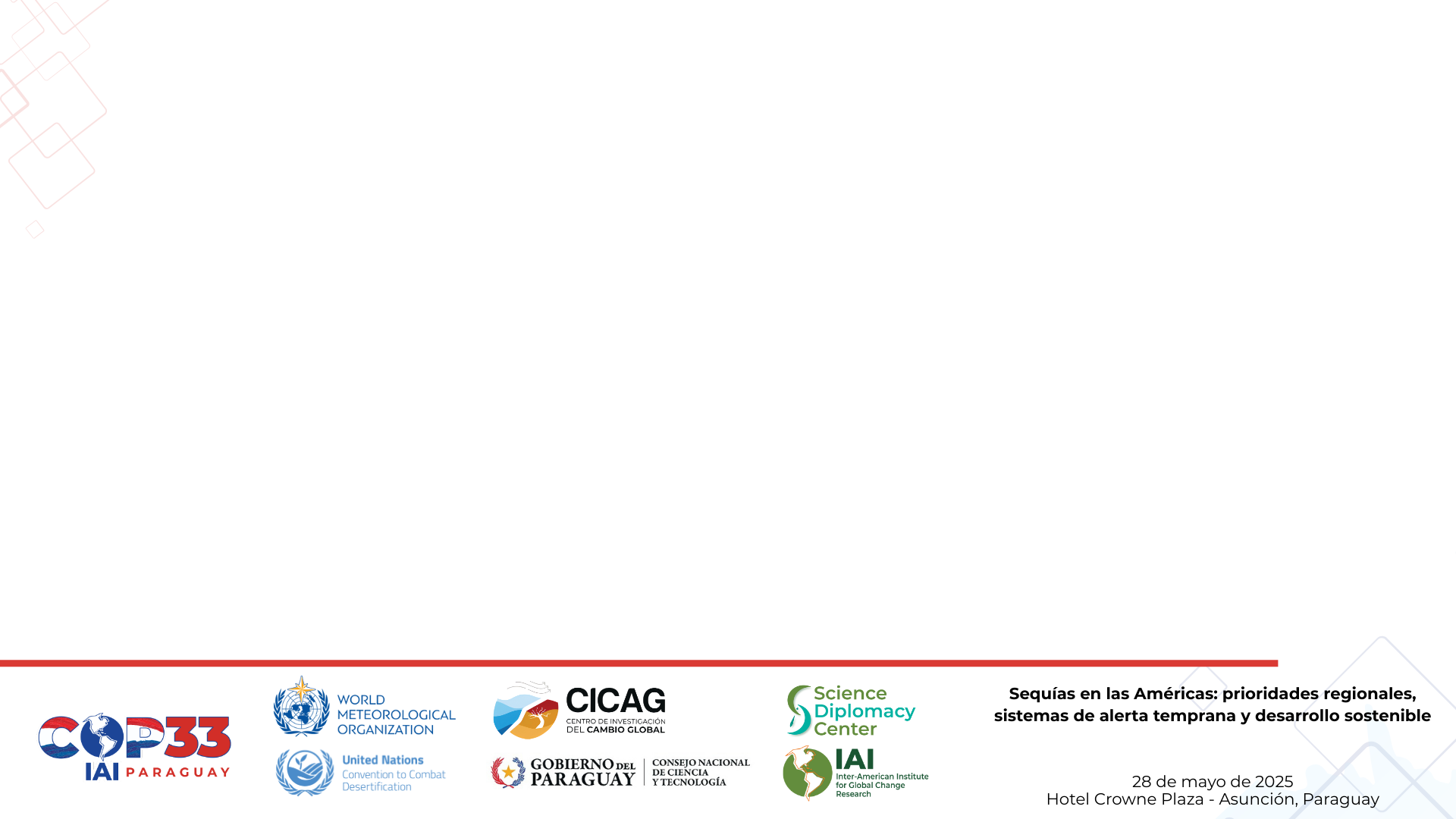 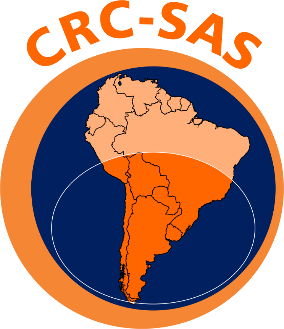 Sistema de Información sobre Sequías 
para el Sur de Sudamérica (SISSA)
María de los Milagros Skansi
mms@smn.gob.ar
SMN/CRC-SAS
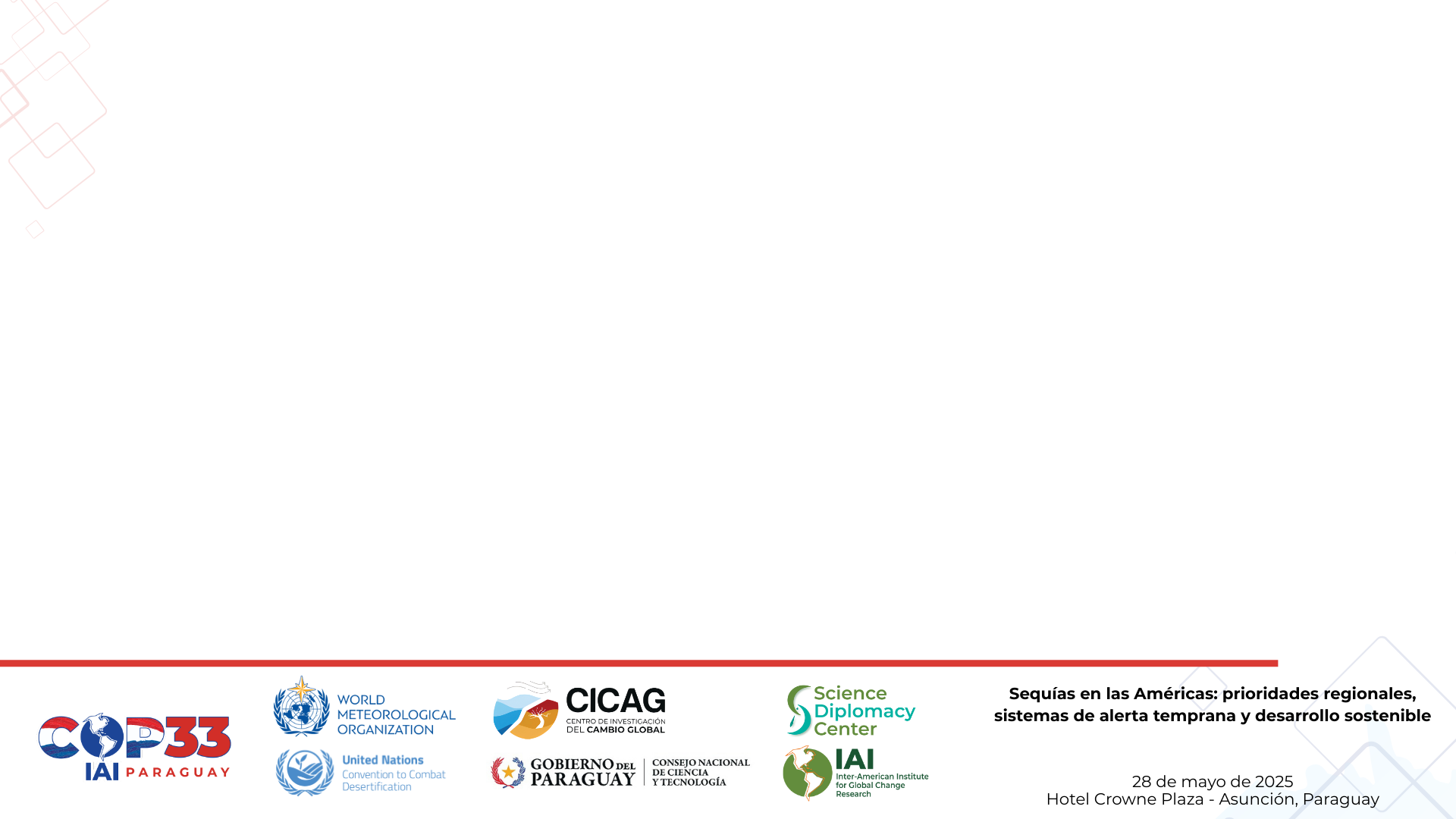 Motivación
Generar información y conocimiento que hagan posible una gestión proactiva de los riesgos de sequía aumentando la resiliencia y reduciendo la vulnerabilidad a este fenómeno en el sur de Sudamérica.
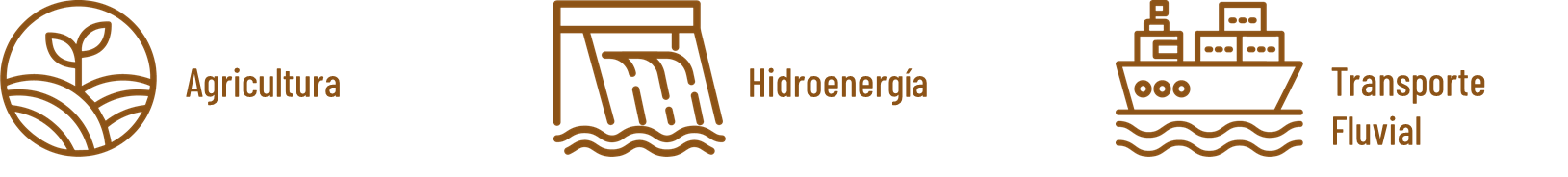 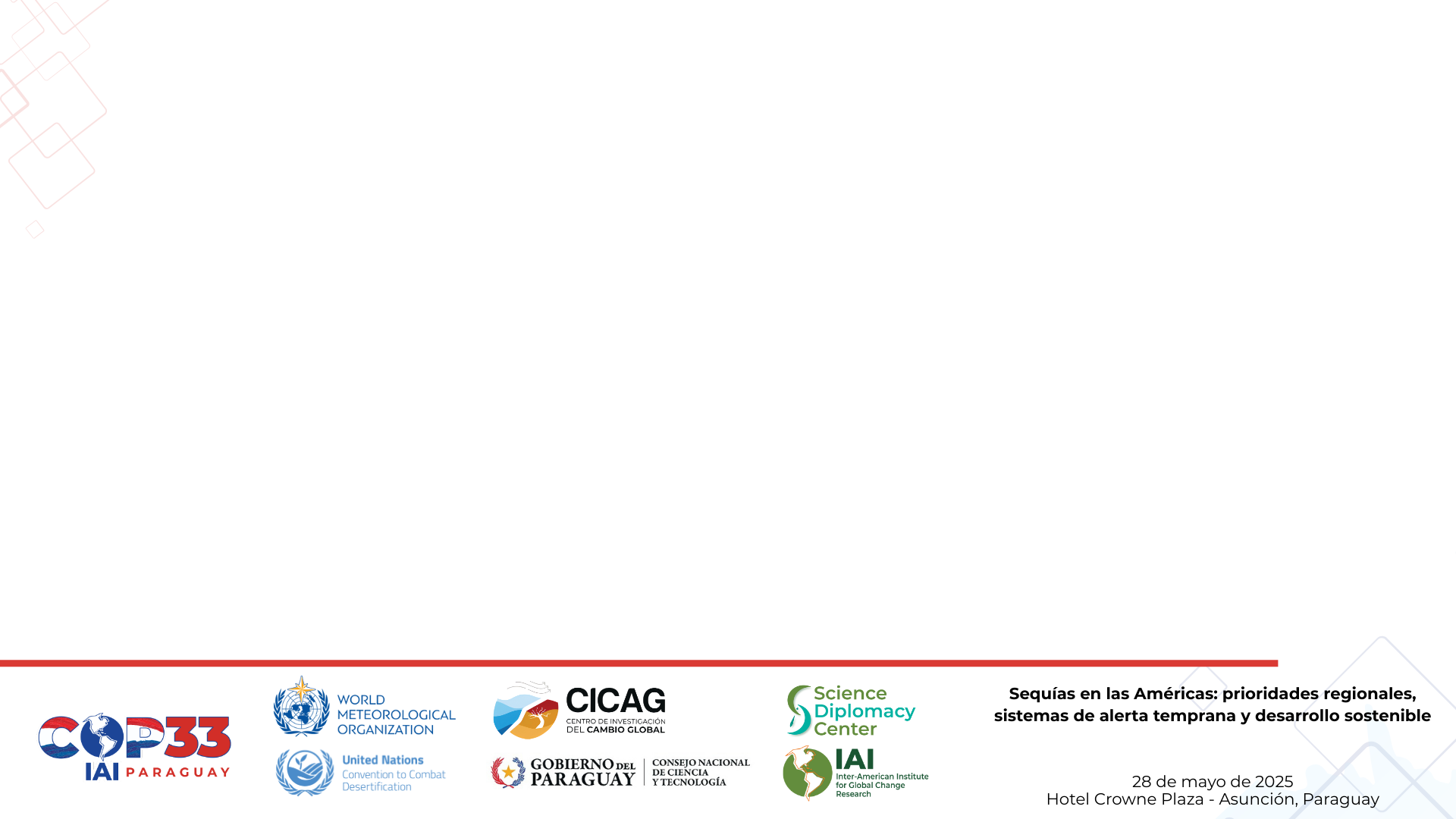 Pilares SISSA
MONITOREO Y PREDICCIÓN
CARACTERIZACIÓN DE RIESGOS E IMPACTOS SECTORIALES
PLANIFICACIÓN, PREPARACIÓN, MITIGACIÓN
COORDINACIÓN Y VINCULACIÓN INSTITUCIONAL
POLÍTICAS/PLANES NACIONALES DE SEQUÍA
EDUCACIÓN, DIVULGACIÓN
INVESTIGACIÓN Y DESARROLLO
COMPONENTES TRANSVERSALES
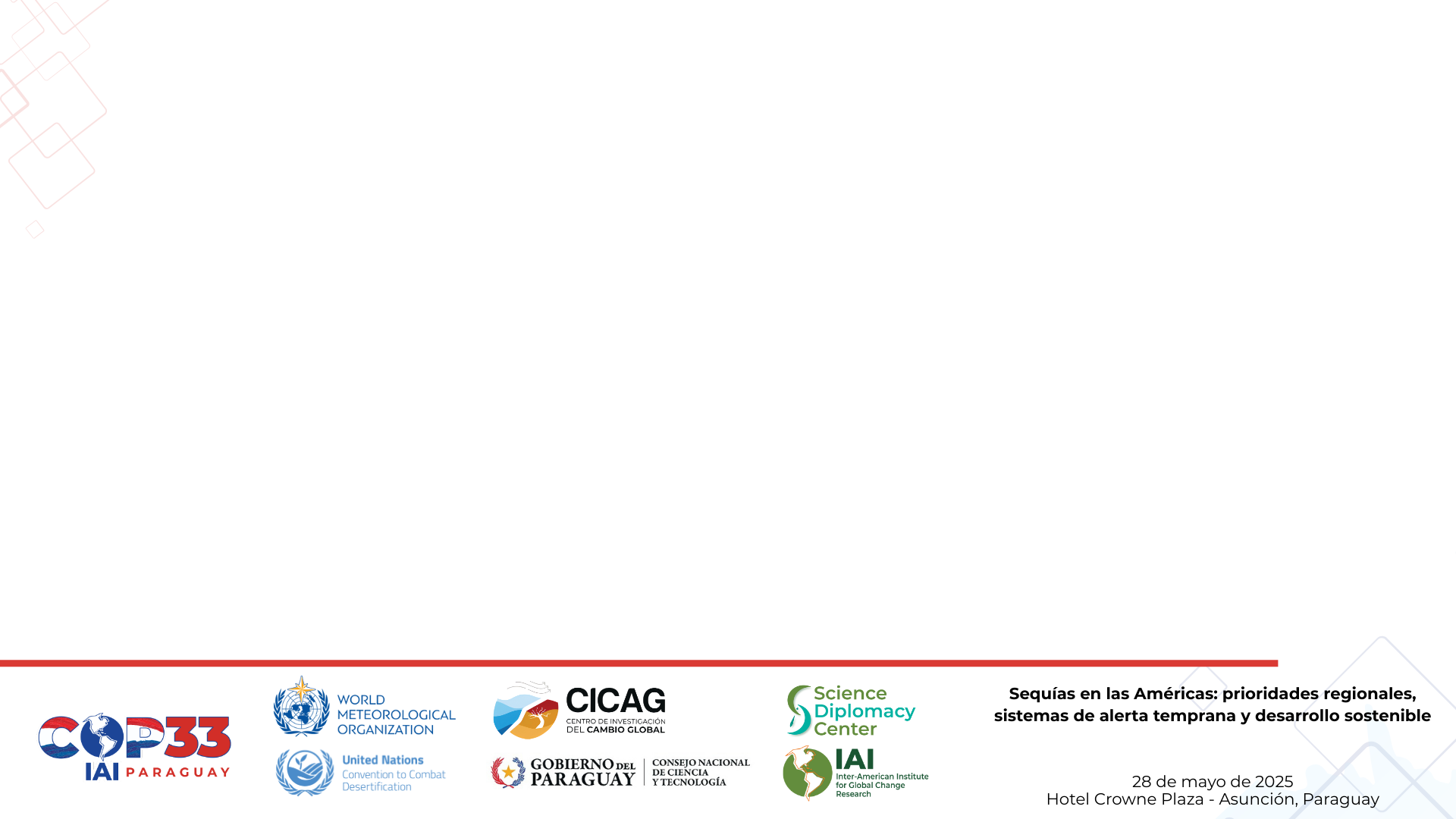 Monitoreo
HIDROLOGICO
METEOROLOGICO
AGRICOLA
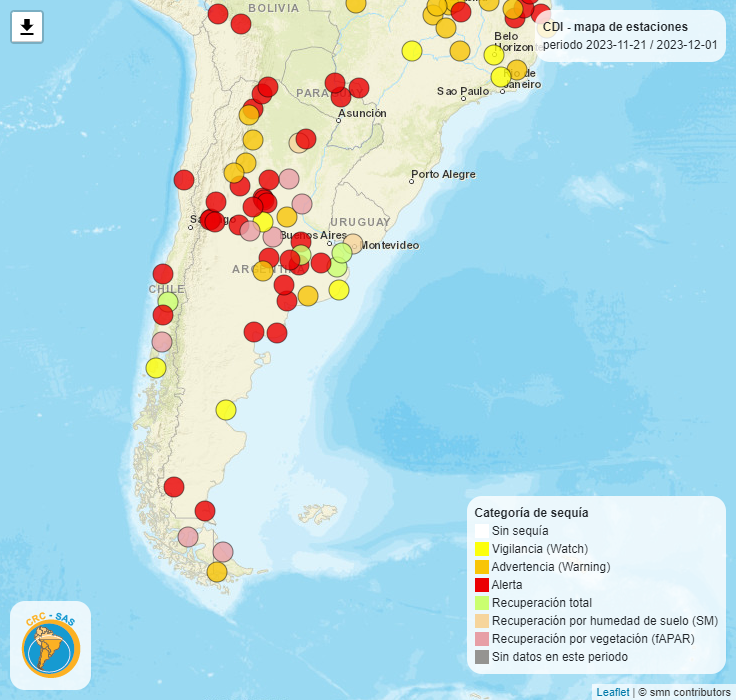 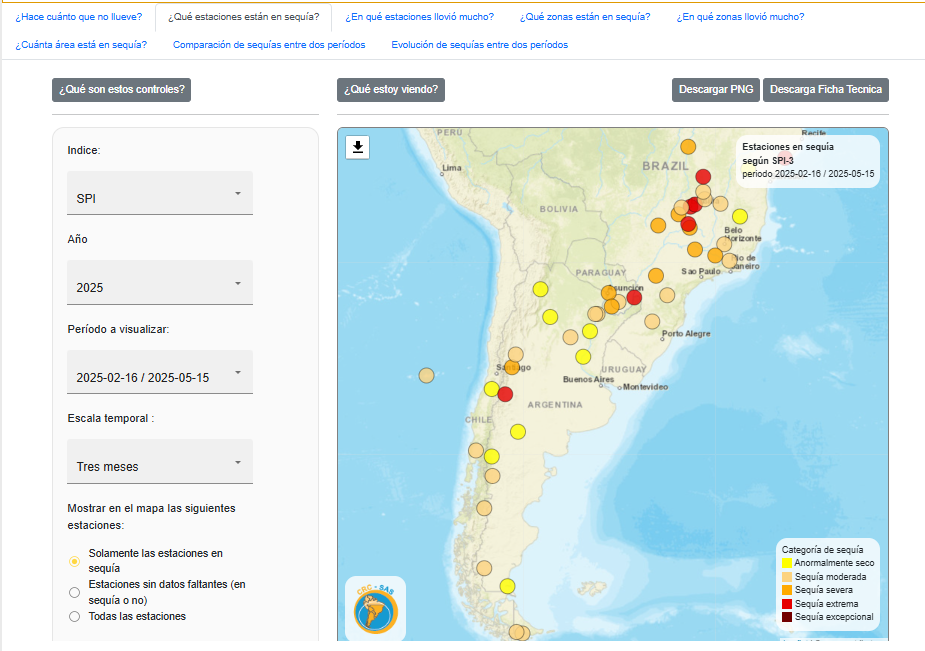 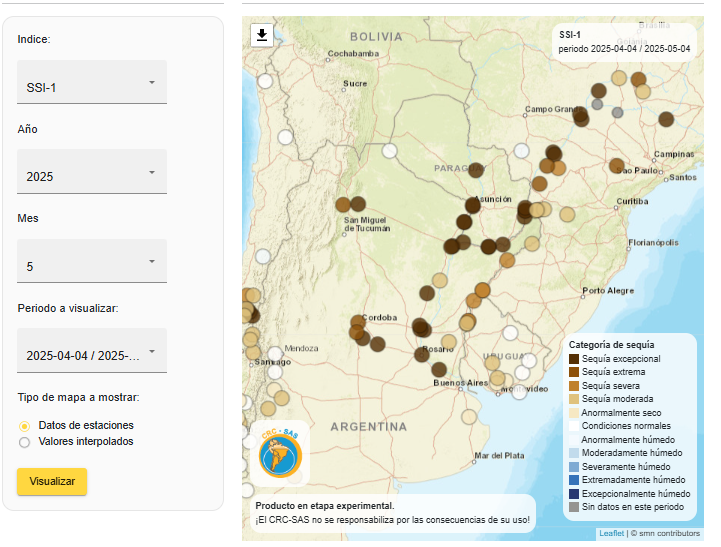 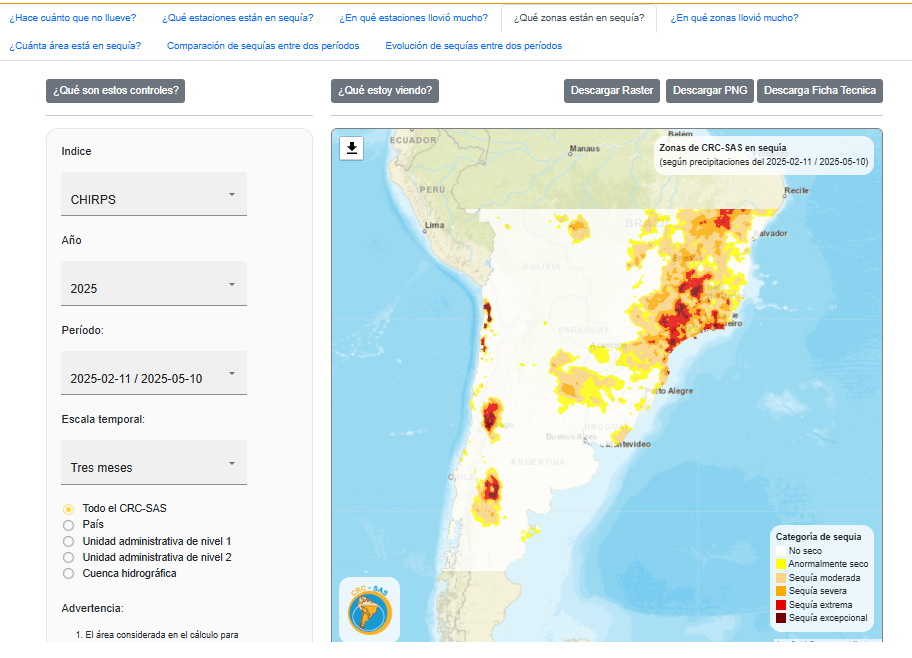 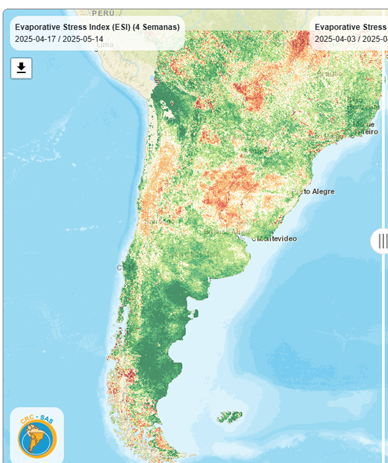 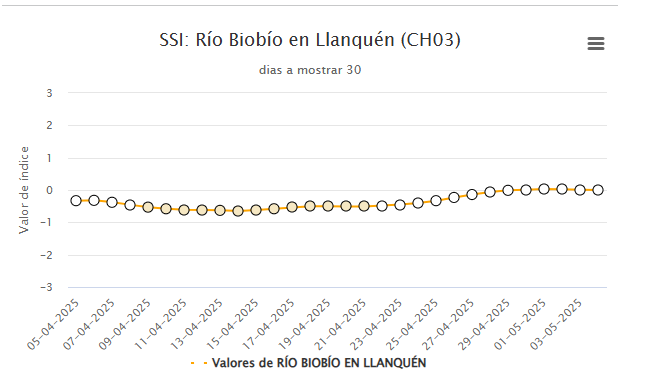 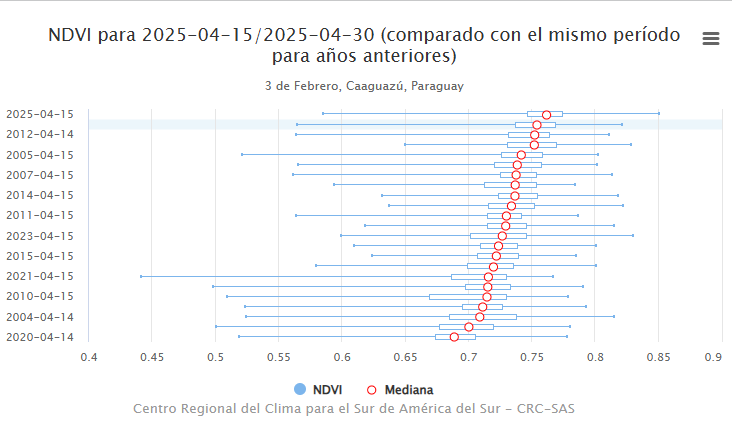 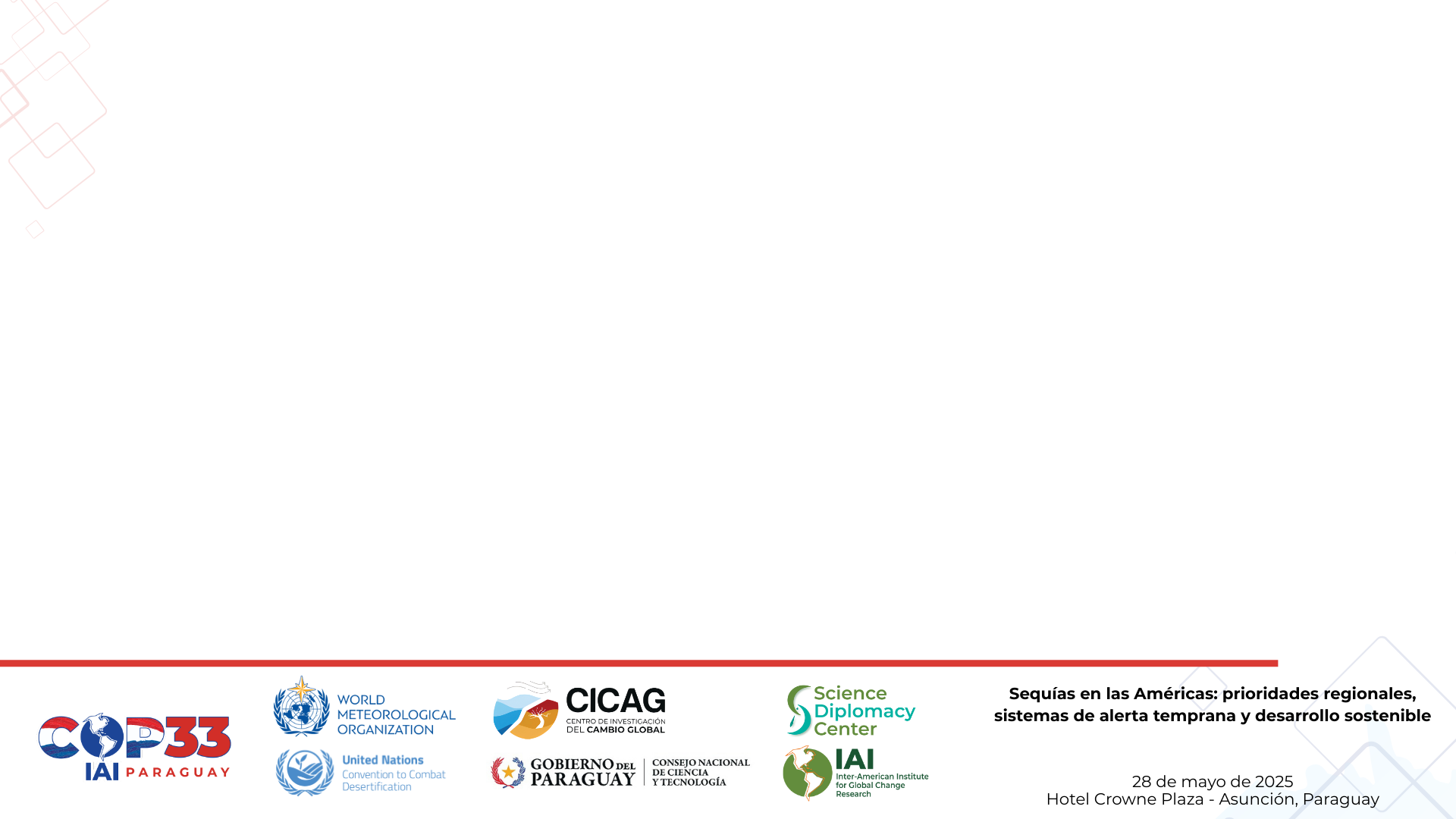 Pronóstico
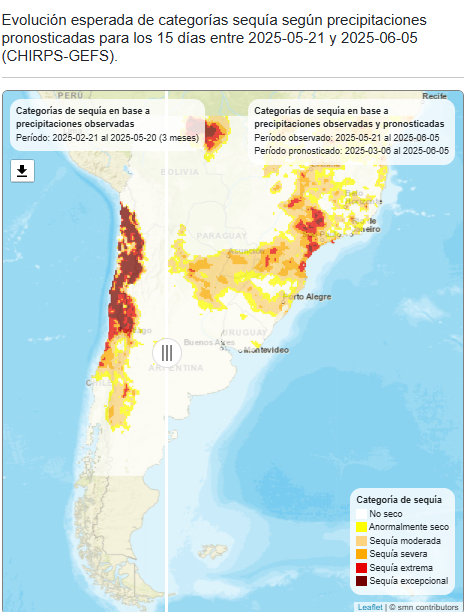 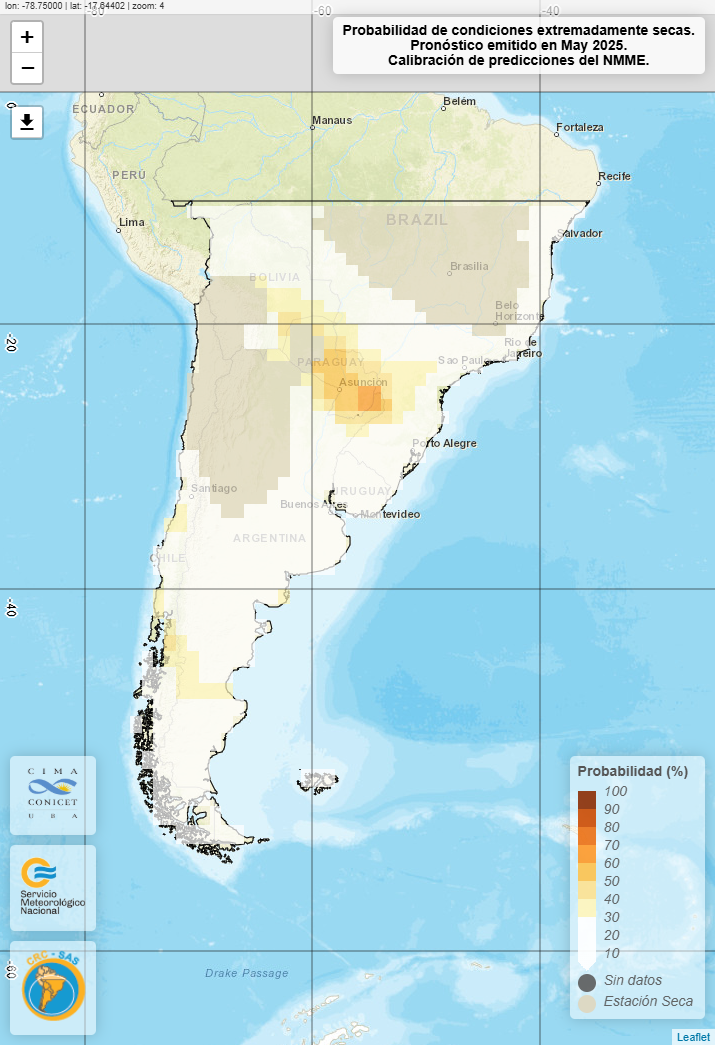 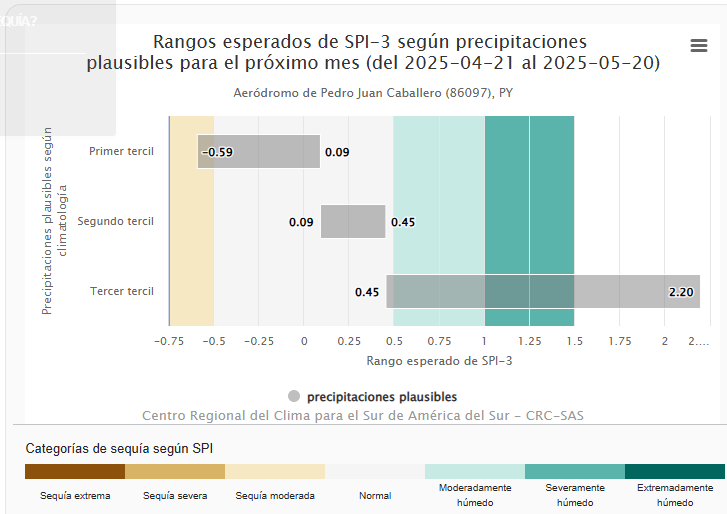 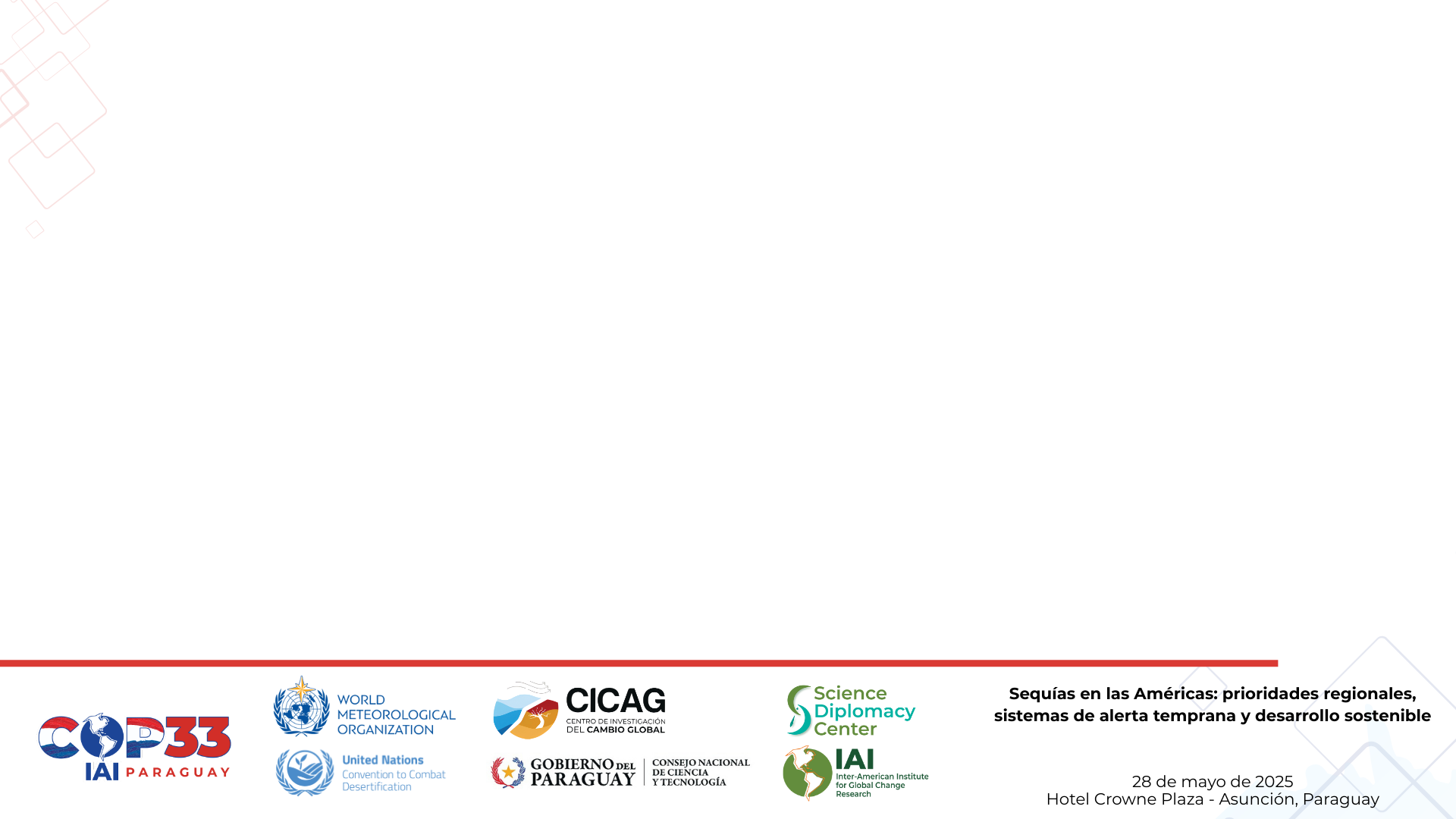 Recursos
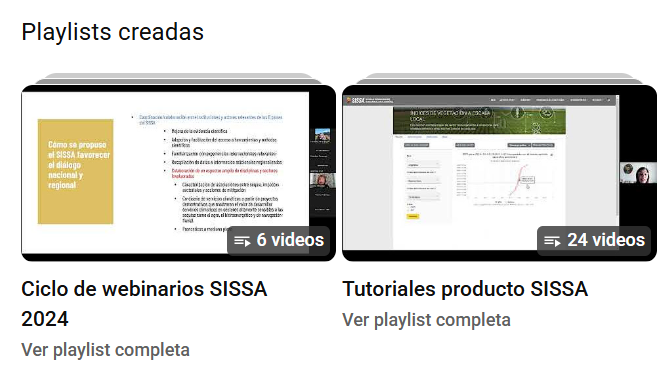 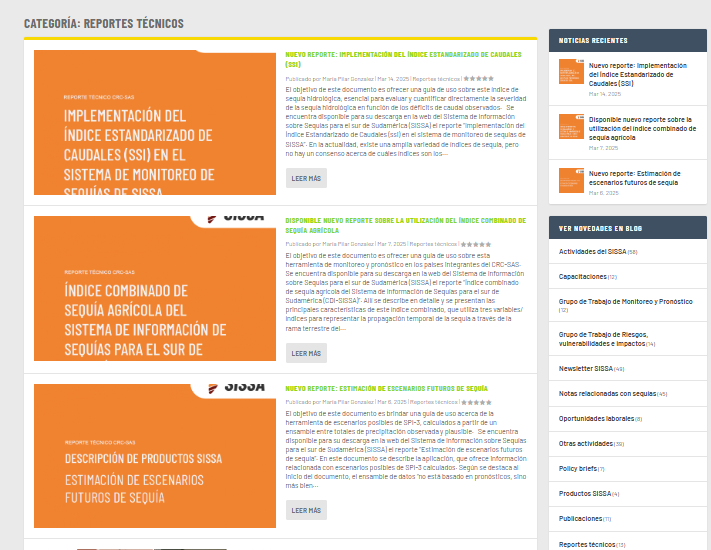 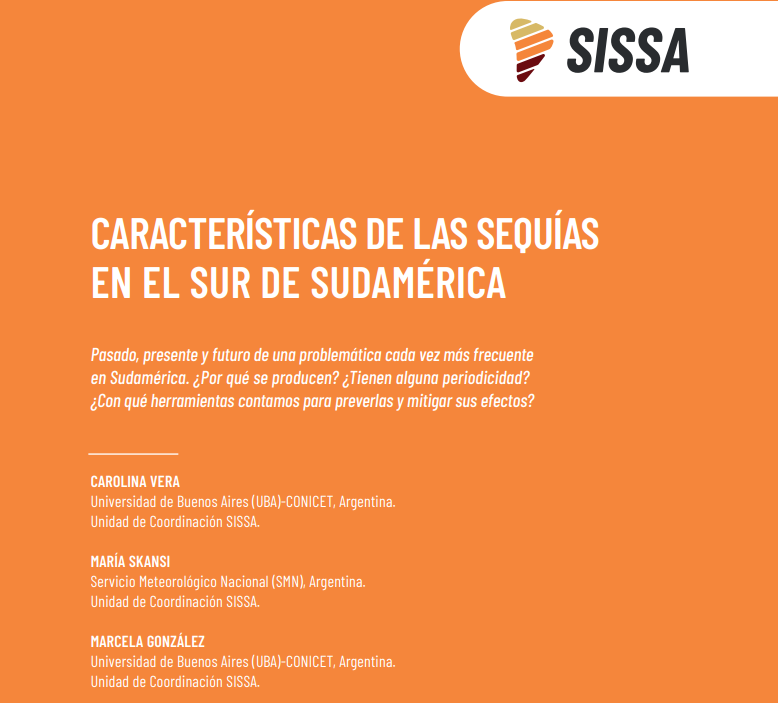 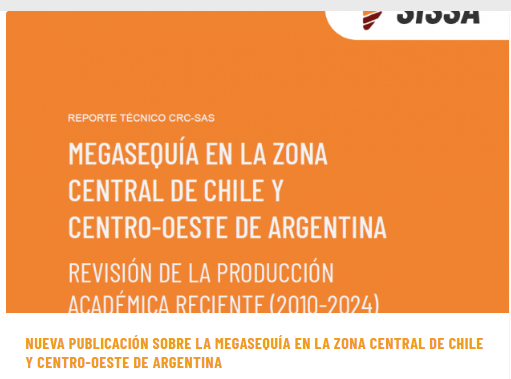 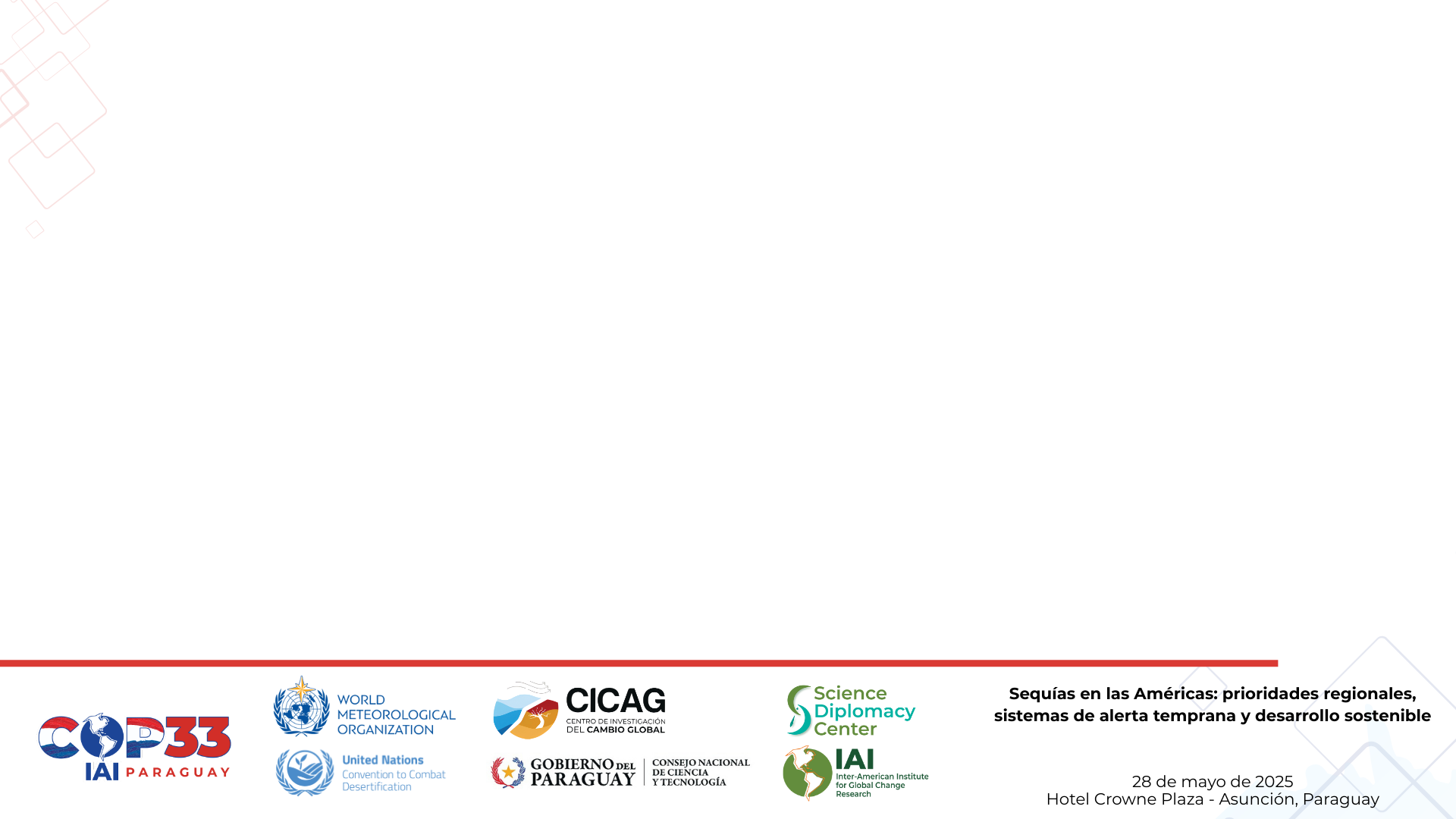 Proyectos de demostración: codiseño - coproducción
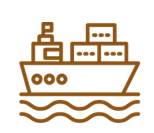 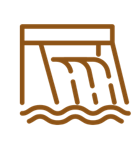 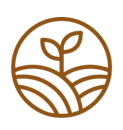 TRANSPORTE FLUVIAL
AGRICULTURA
HIDROENERGIA
Seguimiento y predicción del contenido de agua en el suelo /  consolidación y ampliación de la información climática local.  
Pcia. Córdoba en Argentina.
Indice estandarizado precipitación - caudal (TSI).  Modelos de predicción hidrológica
Predicción nivel de río en los pasos críticos de la hidrovía Paraná-Paraguay.
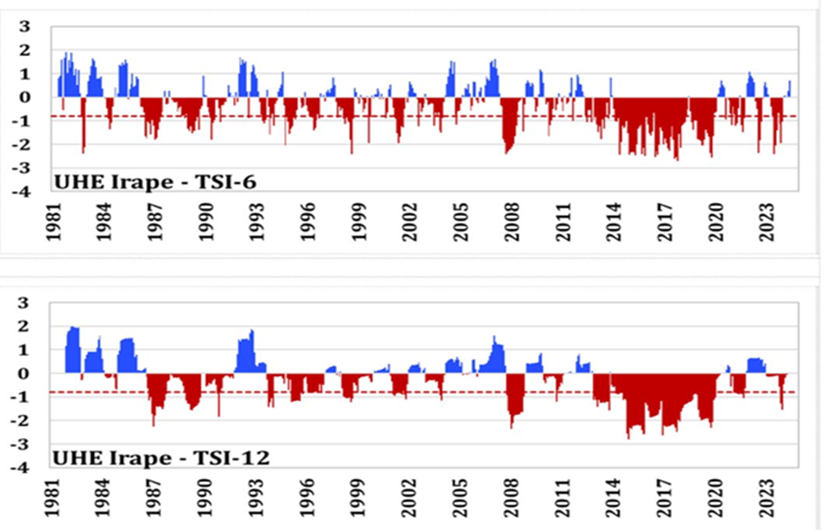 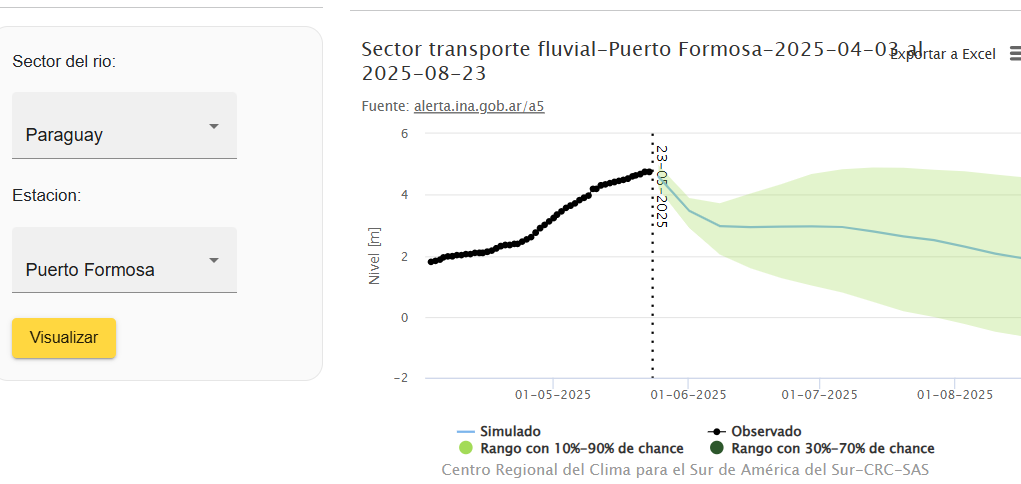 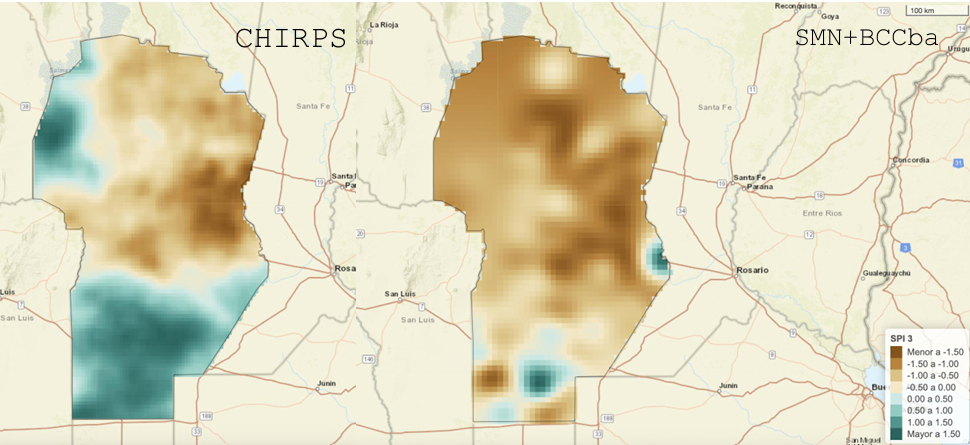 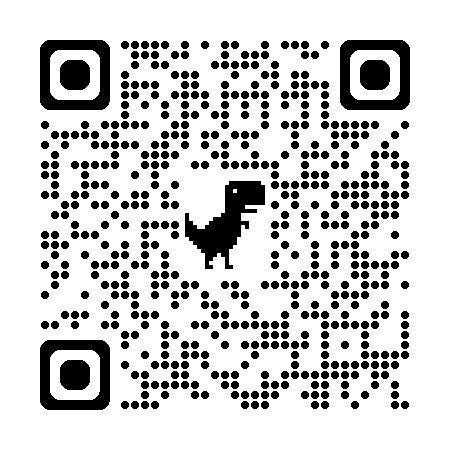 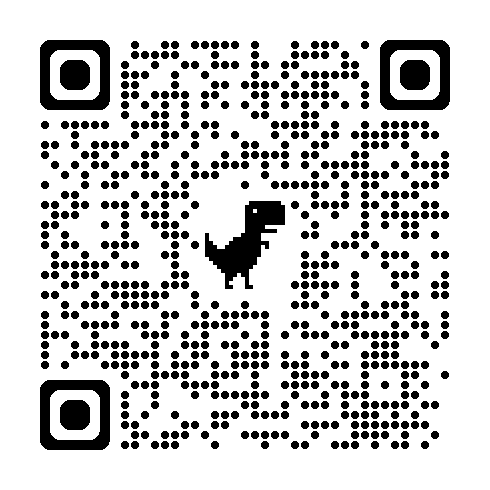 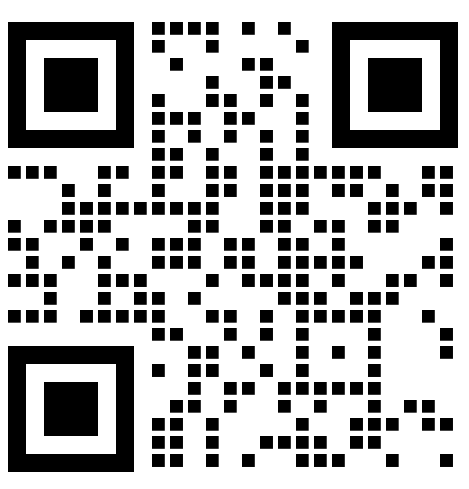 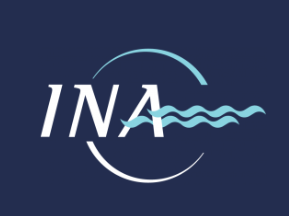 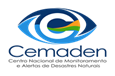 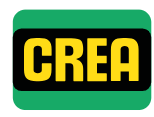 https://sissa.crc-sas.org/navegacion-fluvial/
https://sissa.crc-sas.org/agricola/
https://sissa.crc-sas.org/hidroenergia/
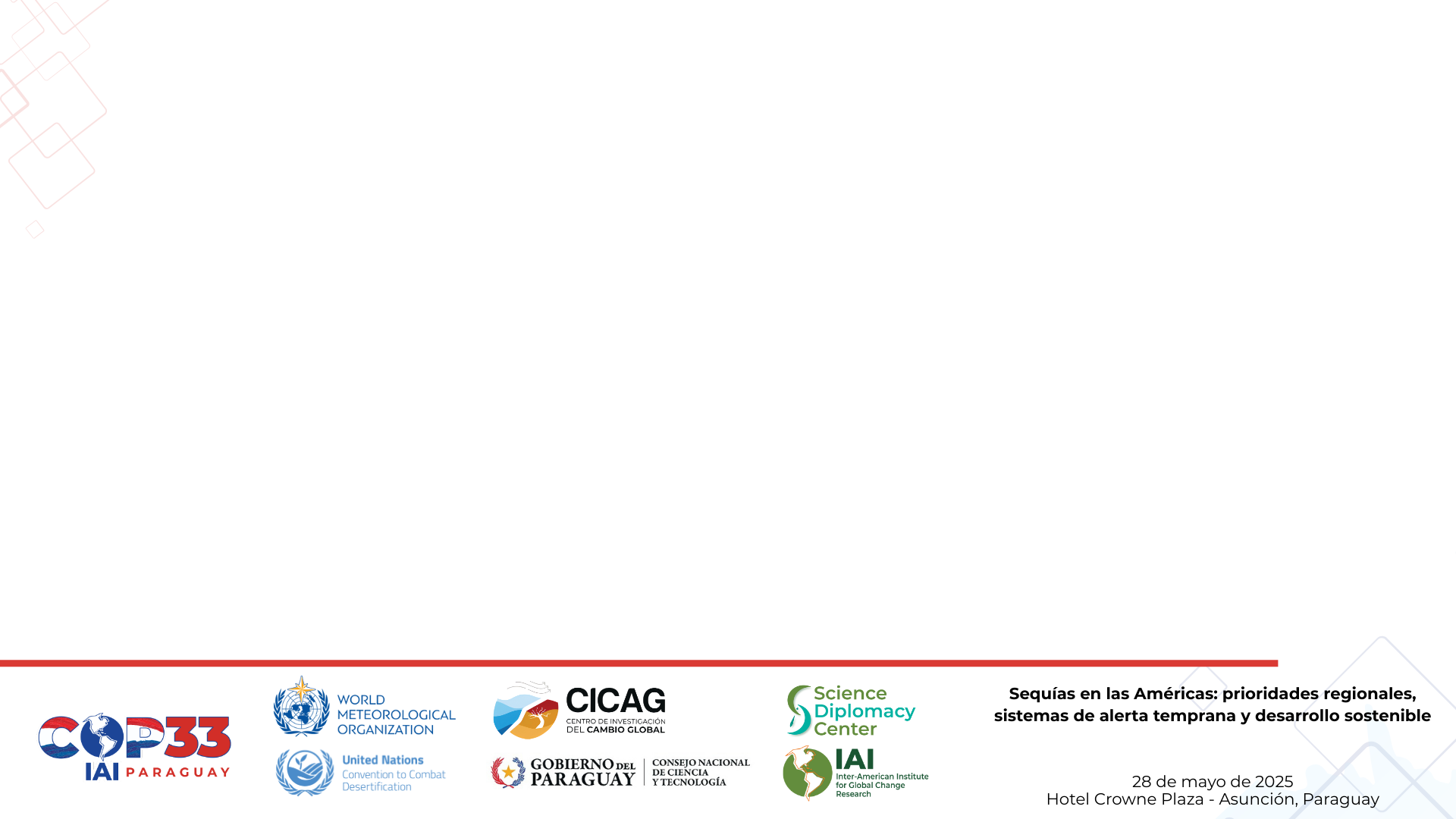 Resúmenes de Políticas
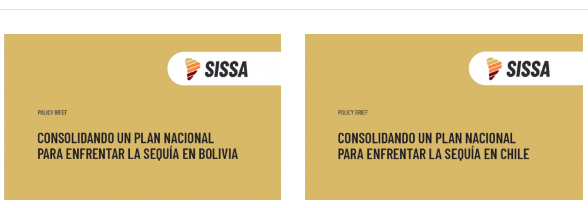 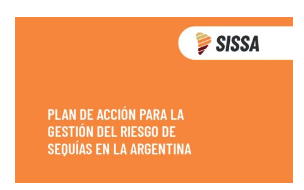 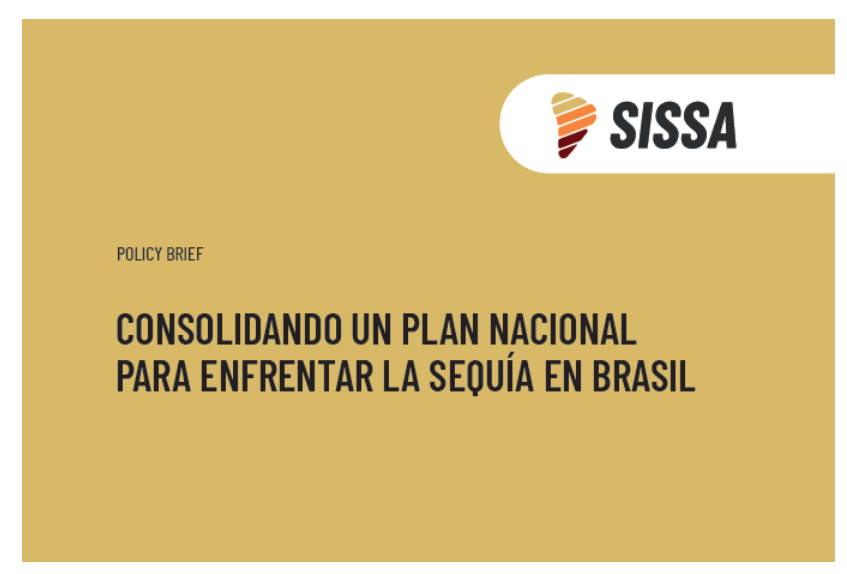 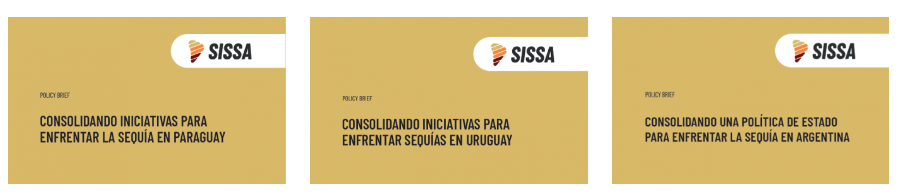 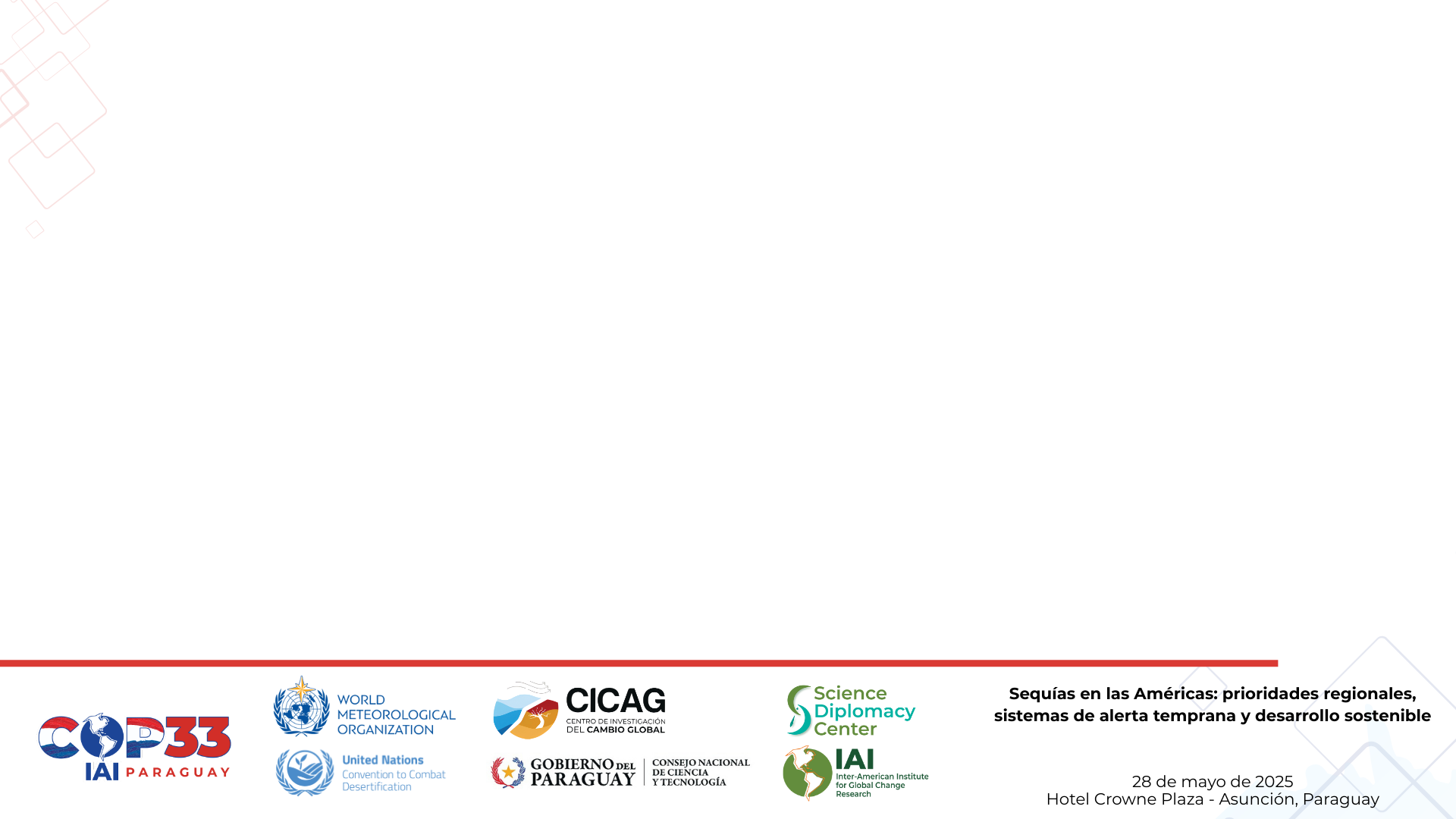 Conclusiones
La sequía es un fenómeno complejo, con impactos multisectoriales que requieren abordaje y respuestas coordinadas.

SISSA provee diferentes herramientas e información para apoyar a los países miembros en la  gestión de la sequías. 

SISSA promueve una gestión del riesgo basada en información científica, útil, accesible y coproducida con actores locales y regionales.

La coproducción y el codiseño fortalecen las capacidades institucionales y fomentan la confianza entre sectores, clave para la gobernanza del riesgo.
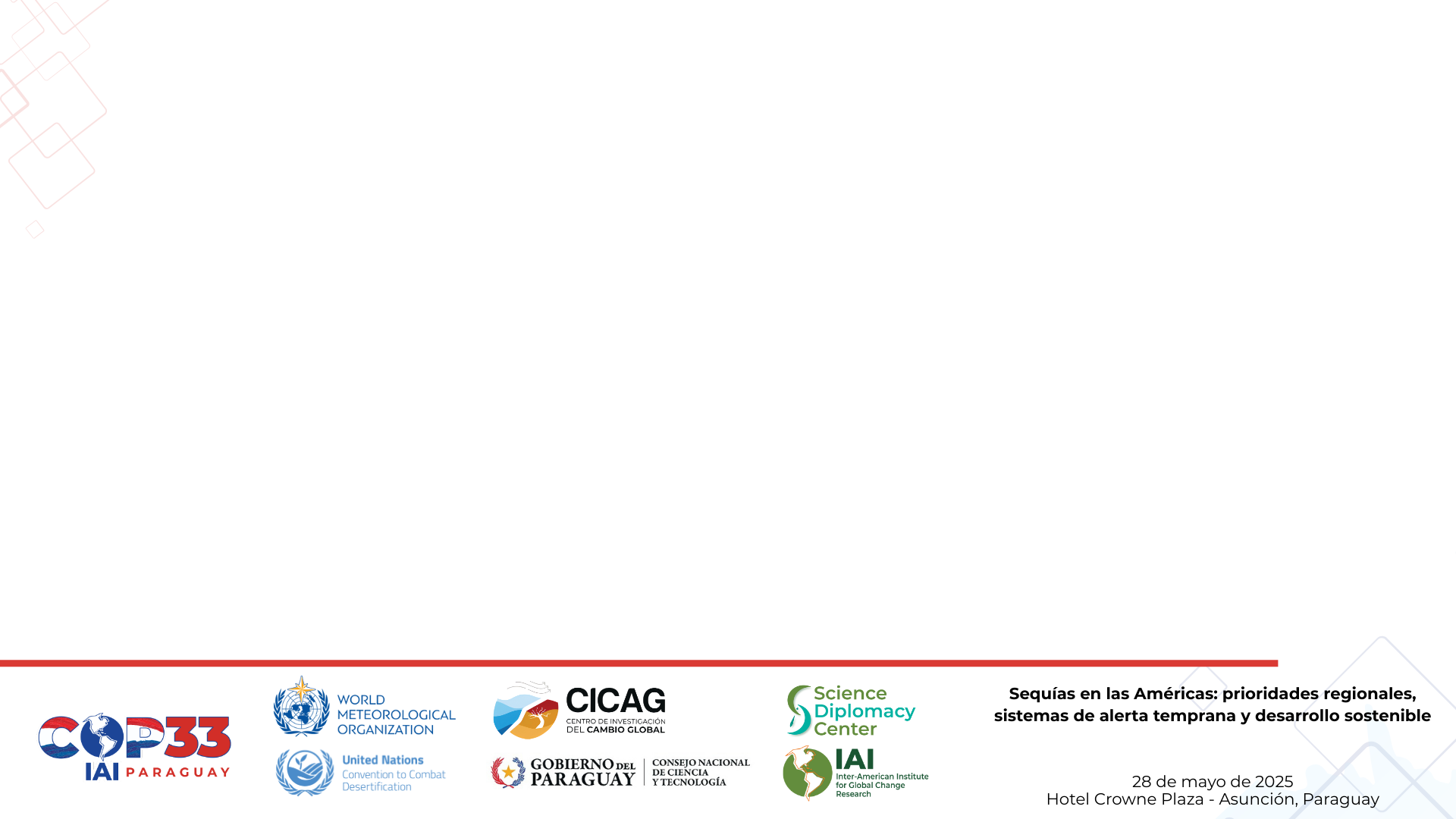 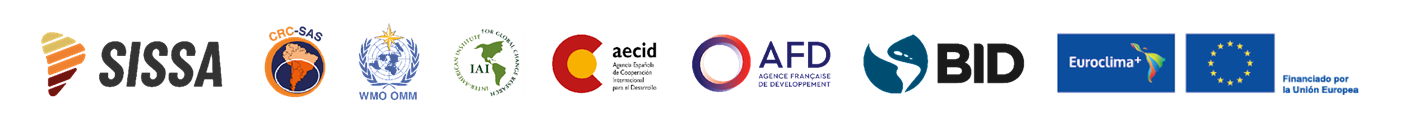 ¡Muchas Gracias por su Atención!
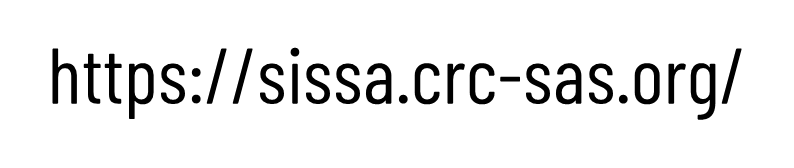 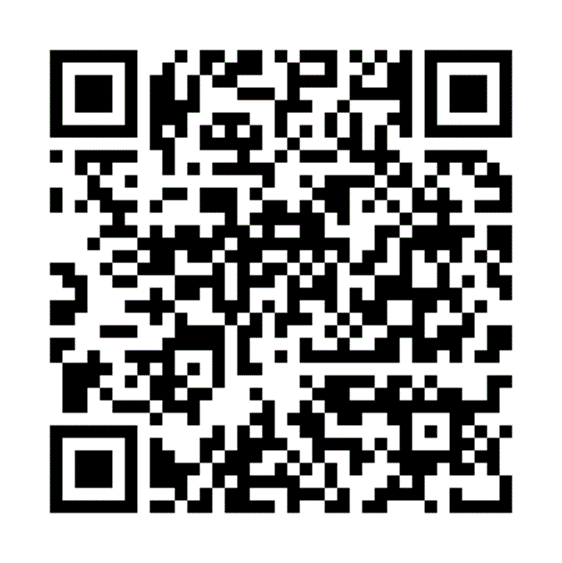